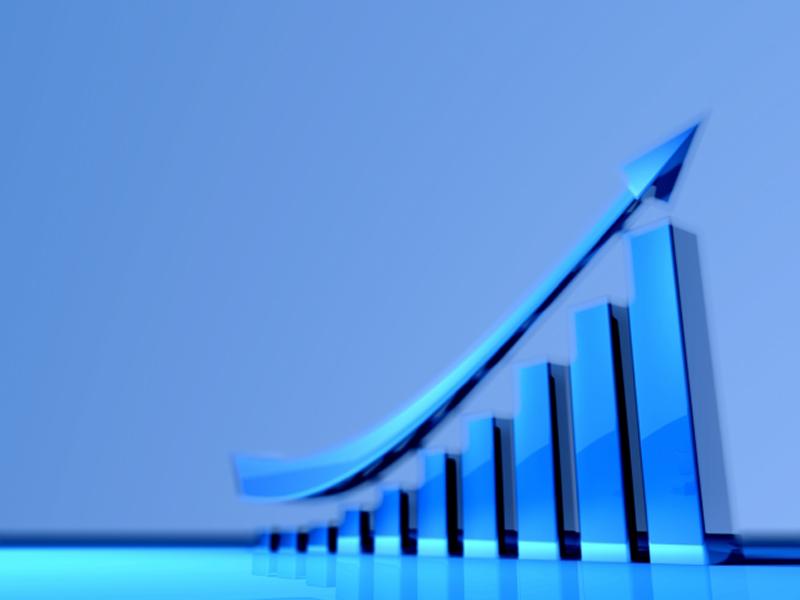 فن التخطيط الادارى وتحديد الاهداف
Powerpoint Templates
الاتفاقيات
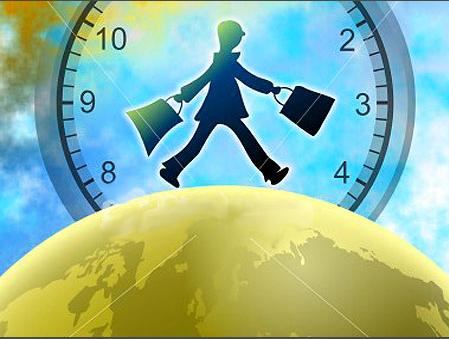 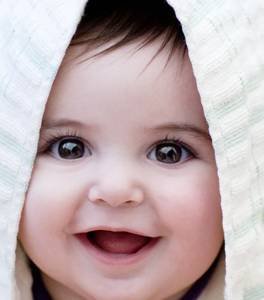 الحضور والانصراف
 في الوقت المحدد
الابتسامة طوال الوقت
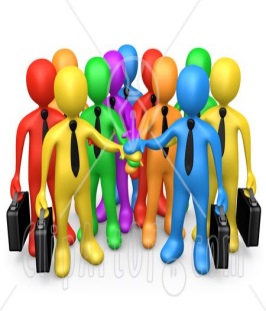 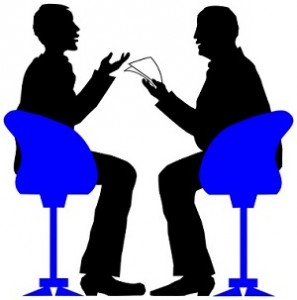 التفاعل مع المجموعة
تقبل جميع 
الآراء بصدر رحب
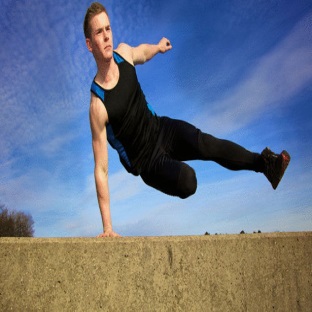 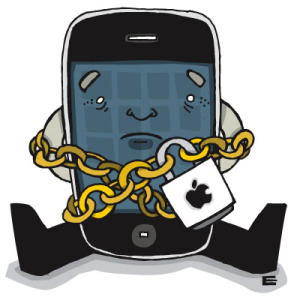 تنفيذ جميع التمارين
المحمول مغلق
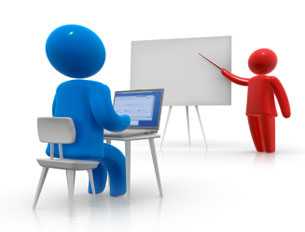 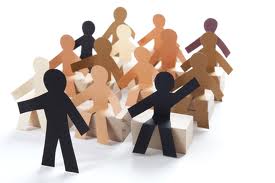 تقبل قرارات المدرب
المحافظة على الانظباط
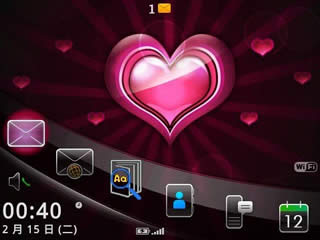 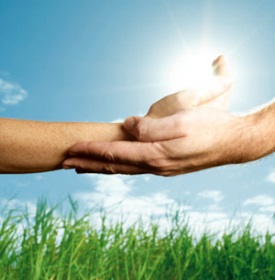 الحب بين المجموعات
حسن الظن 
والثقة المتبادلة
لماذا
نحتاج الى التخطيط
صورة وتعليق
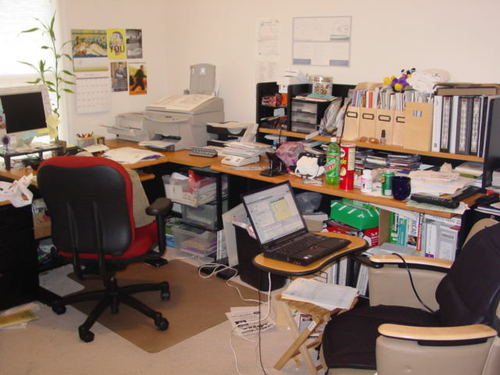 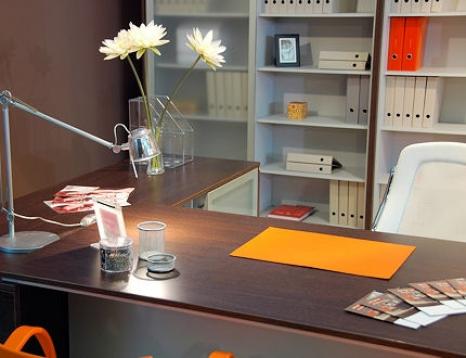 قارن وحلل
محاور الدورة
تعريف التخطيط
مفهومه التخطيط اللغوي
التخطيط هو إثبات لفكرة ما بالرسم أو الكتابة و جعلها تدل دلالة تامة على ما يقصد بالصورة أو بالرسم و مفهومه الاصطلاحي هو مفهوم متعدد يأخذه من الفلسفة المعتمدة عند مستعميله أو الموضوع الذي يجري فيه العمل بالتخطيط
تعريف التخطيط
التخطيط هو مجموعة التدابير المعتمدة والموجهة بالقرارات 
والإجراءات العلمية لاستشراق المستقبل، وتحقيق أهدافه من خلال اختيار بين البدائل والنماذج الاقتصادية والاجتماعية لاستغلال الموارد البشرية والطبيعية والفنية المتاحة إلى أقصى حد ممكن لإحداث التغيير المنشود
استشراف المستقبل والتنبؤ باتجاهاته باستعمال معطيات الحاضر والماضي
الأسلوب العلمي الذي يستخدم وسائل ونماذج اقتصادية و إحصائية
الأسلوب العلمي الذي يستخدم وسائل ونماذج اقتصادية و إحصائية
الاختيار بين البدائل بما يسمح بتحاشي التناقص بين الأهداف و الوسائل
وبناء على ذلك فإن التخطيط الحقيقي لابد أن يشتمل على
تعبئة و استخدام الموارد الطبيعية و البشرية و الفنية إلى أقصى حد ممكن
الاتسام بالواقعية و الشمول و التنسيق و المرونة و الاستمرارية
وجود خطة وضع التخطيط في صورة برنامج محدد المعالم و الآجال
وبناء على ذلك فإن التخطيط الحقيقي لابد أن يشتمل على
تعريف التخطيط الادارى
التخطيط الإداري هو الوظيفة الأولى للمديرين ضمن منظومة الوظائف الأساسية للإدارة، وهو التفكير المنظم اللازم لتنفيذ أي عمل مستقبلي والذي ينتهي دائماً باتخاذ القرارات المتعلقة بما يُرغب تحقيقه       (أي : الأهداف) وكيف تتحقق ؟ (أي : نوعية الإجراءات أو الطريقة الإجرائية أو أساليب التنفيذ)، وبواسطة من ؟ (أي : المنفذون) ومتى ؟ (أي : تاريخ التنفيذ أو الزمن المخصص) وفق الموارد المتاحة
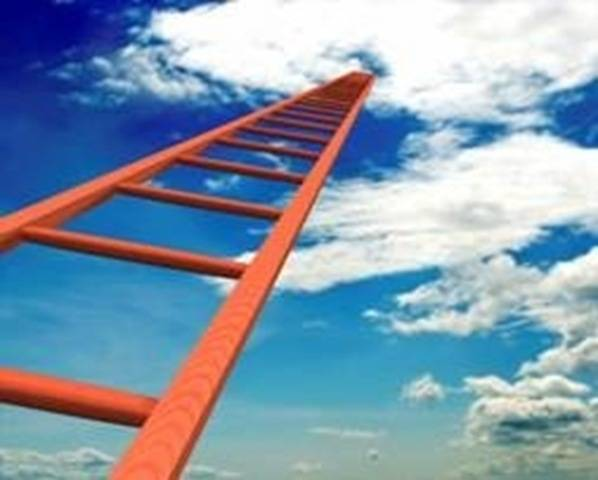 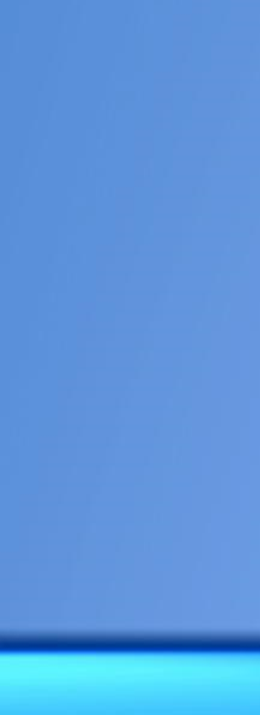 الخطوات العملية للتخطيط
1-التعرف على المشكلة .
2-وضع الأهداف .
3-تحليل المشكلة .
4-تقرير أفضل الحلول .
5-وضع برنامج للتحرك وبرامج بديلة مع تحديد الموعد .
6-تقرير التوضيحات والتوقعات .
7-الحصول على موافقة الرئيس إن كان ذلك ضرورياً .
8-وضع الخطة موضع التنفيذ .
9-المتابعة .
الخطوة الأولى 
التعرف على المشكلة
حصر مكان المشكلة ومنبعها وليس التعرف عليها بعد فيجب الحذر من إستخدام اللفظ فكل ما يدركه المدير في هذه المرحلة أنه يعرف أن هناك نوعياً من المشكلات في ناحية من النواحي في العمل ، فهو في هذه المرحلة لا يعرف الأسباب التي يمكن أن تكون العوامل الحقيقة التي تسبب الظرف غير المرغوب فيه،فإذا أمكن على ذلك فإن ذلك يدل على المشكلة التي تستوجب الحل
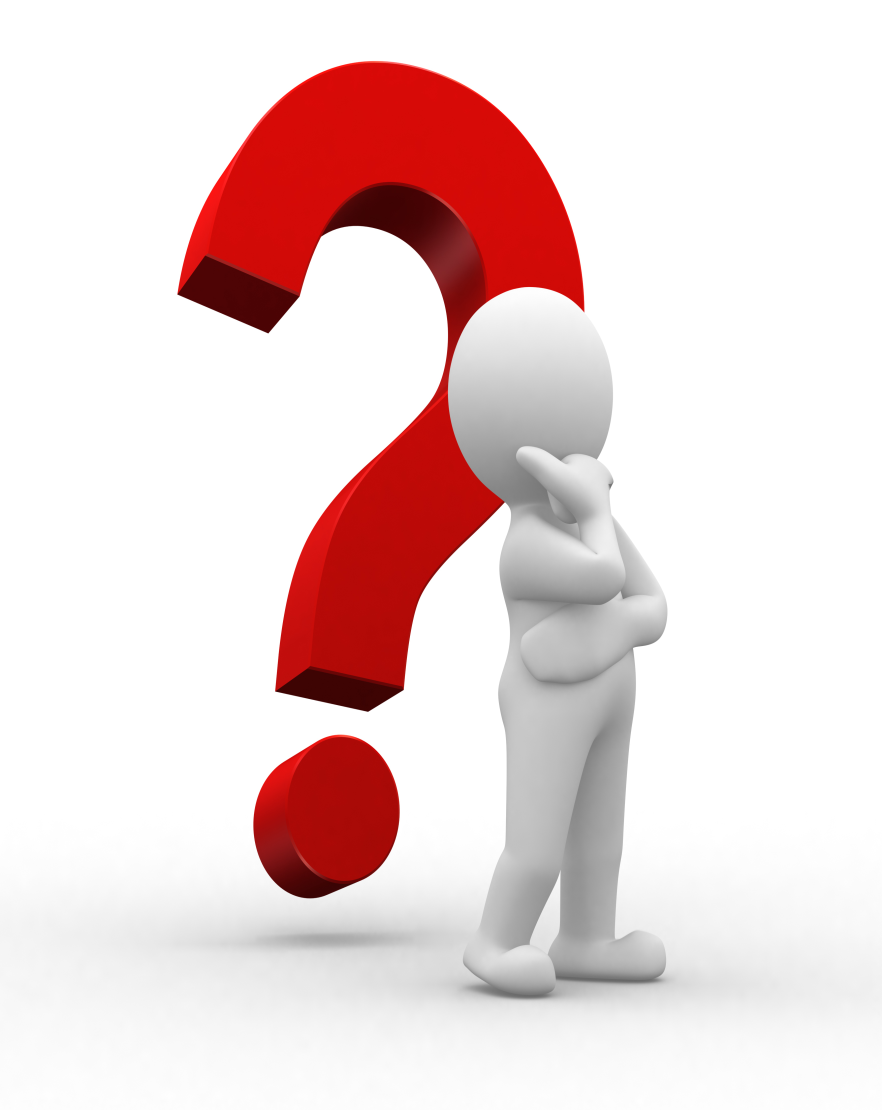